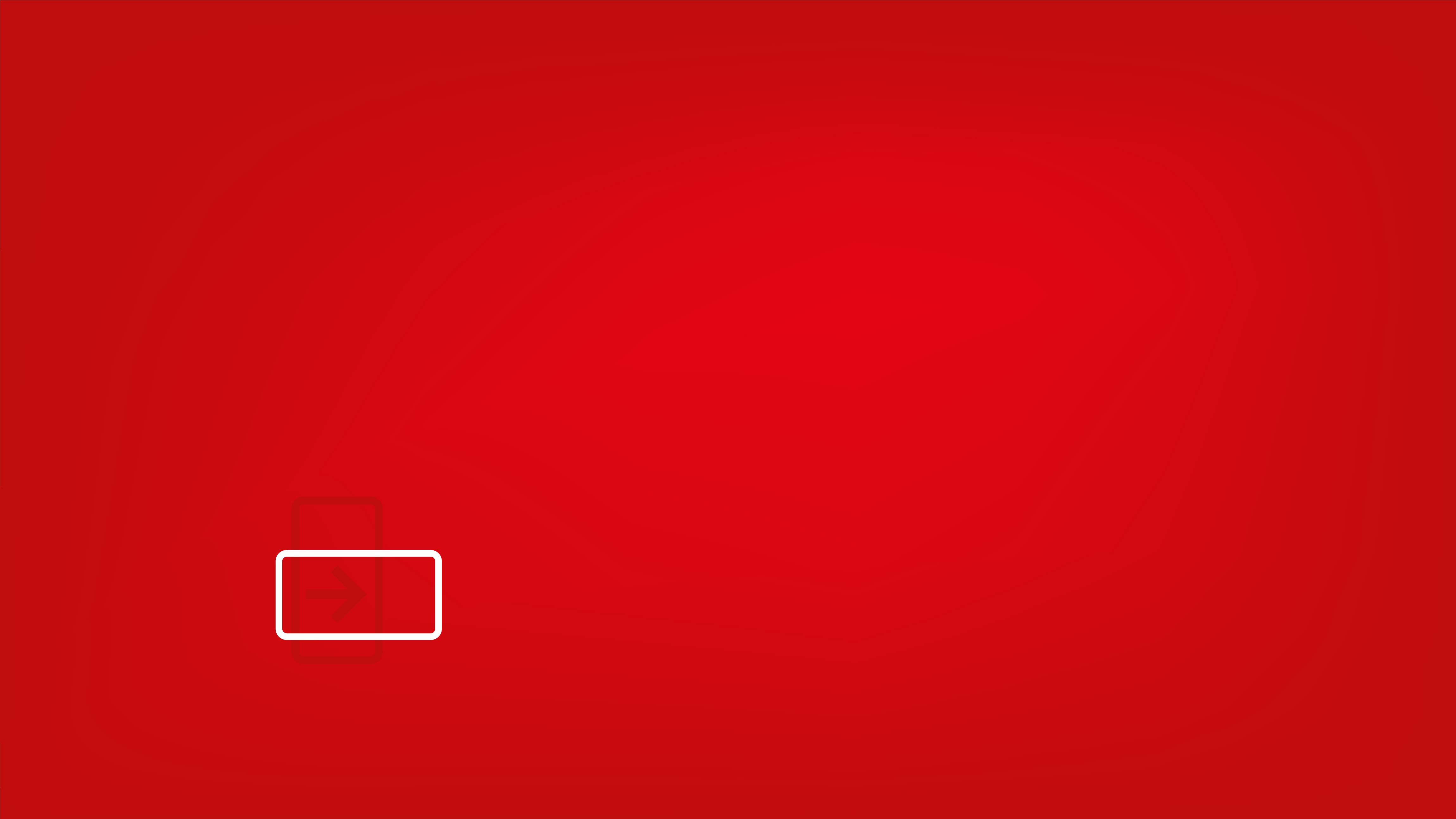 Welcome to the
8 step guide
on how to set up your new Apple device
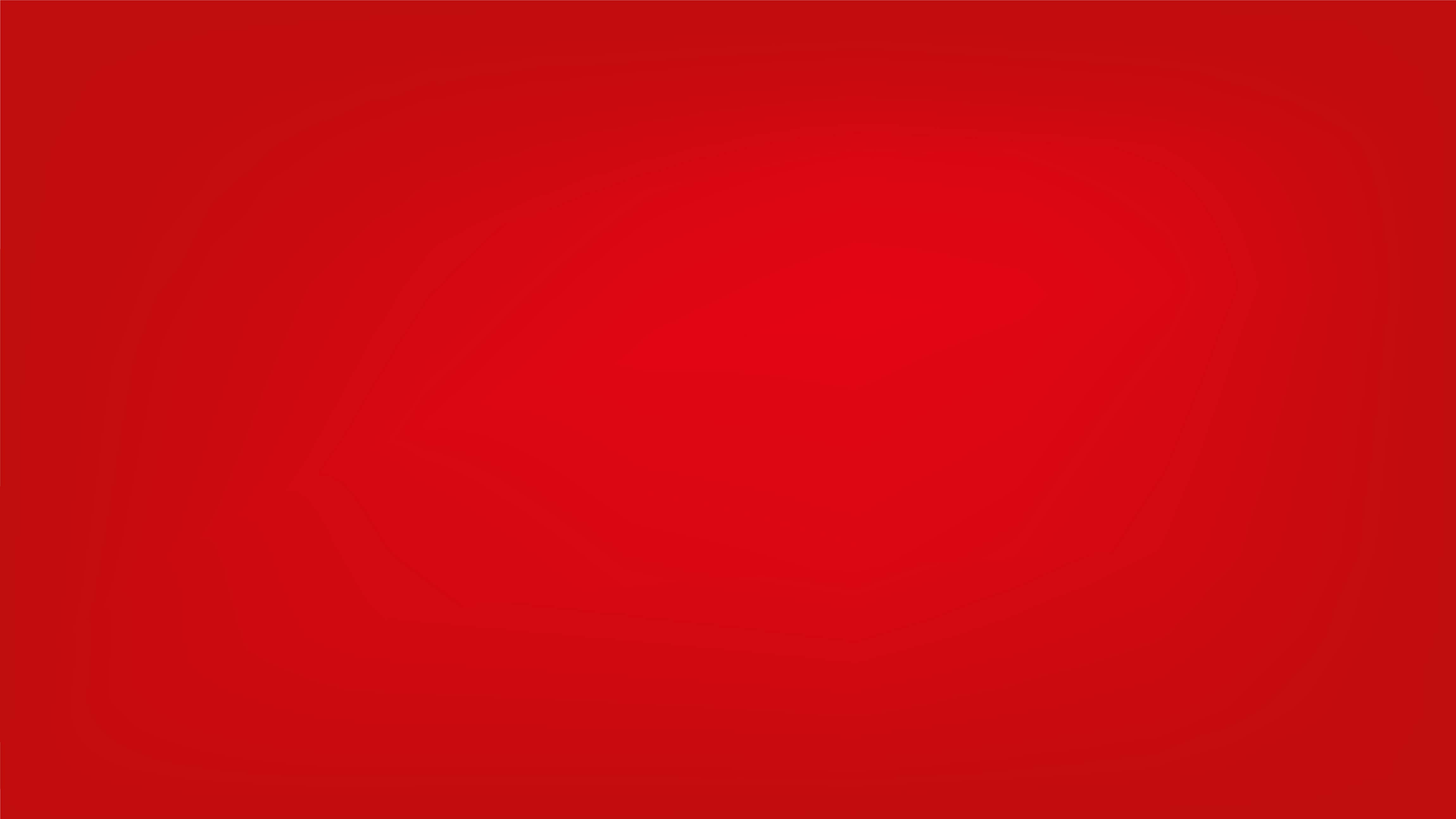 Congratulations on your new Danfoss Apple device!
Your new device is now ready for configuration, and you’ll be up and running soon.

Make sure you have a stable connection while setting up your device so updates and data sync run smoothly.

Please note that your new device is enrolled in Apple Business Manager, which means you cannot use Apple’s Quick Start functionality to transfer data from your current device. Instead, please use iCloud backup.
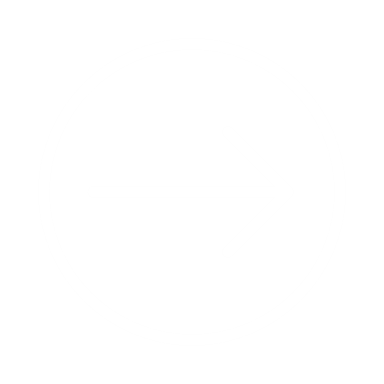 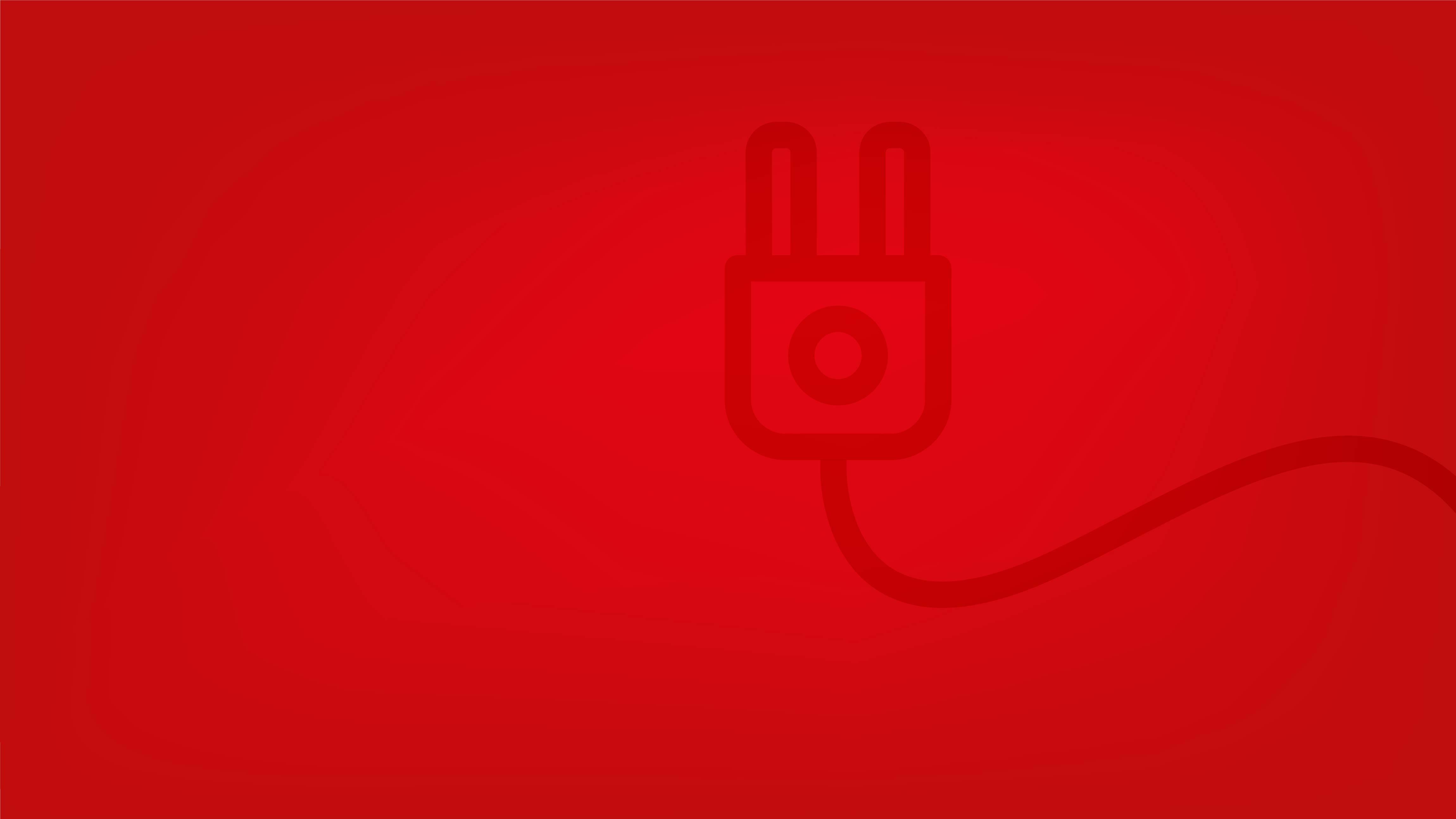 Before you begin, you need 30 minutes and a few other things:
Recommended: A backup of your Apple device

A Danfoss account

Wi-Fi connection

A Temporary Access Pass (TAP) key. If you don’t have one, go to 1234.danfoss.net and type KB0013986 in the search field. Follow the steps in the guide that appears, then return to this guide.
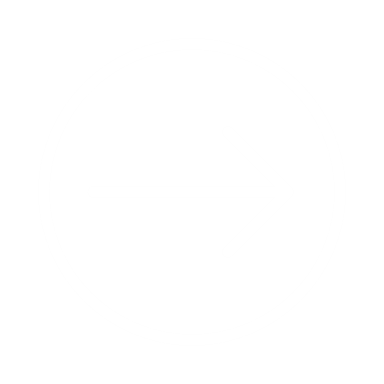 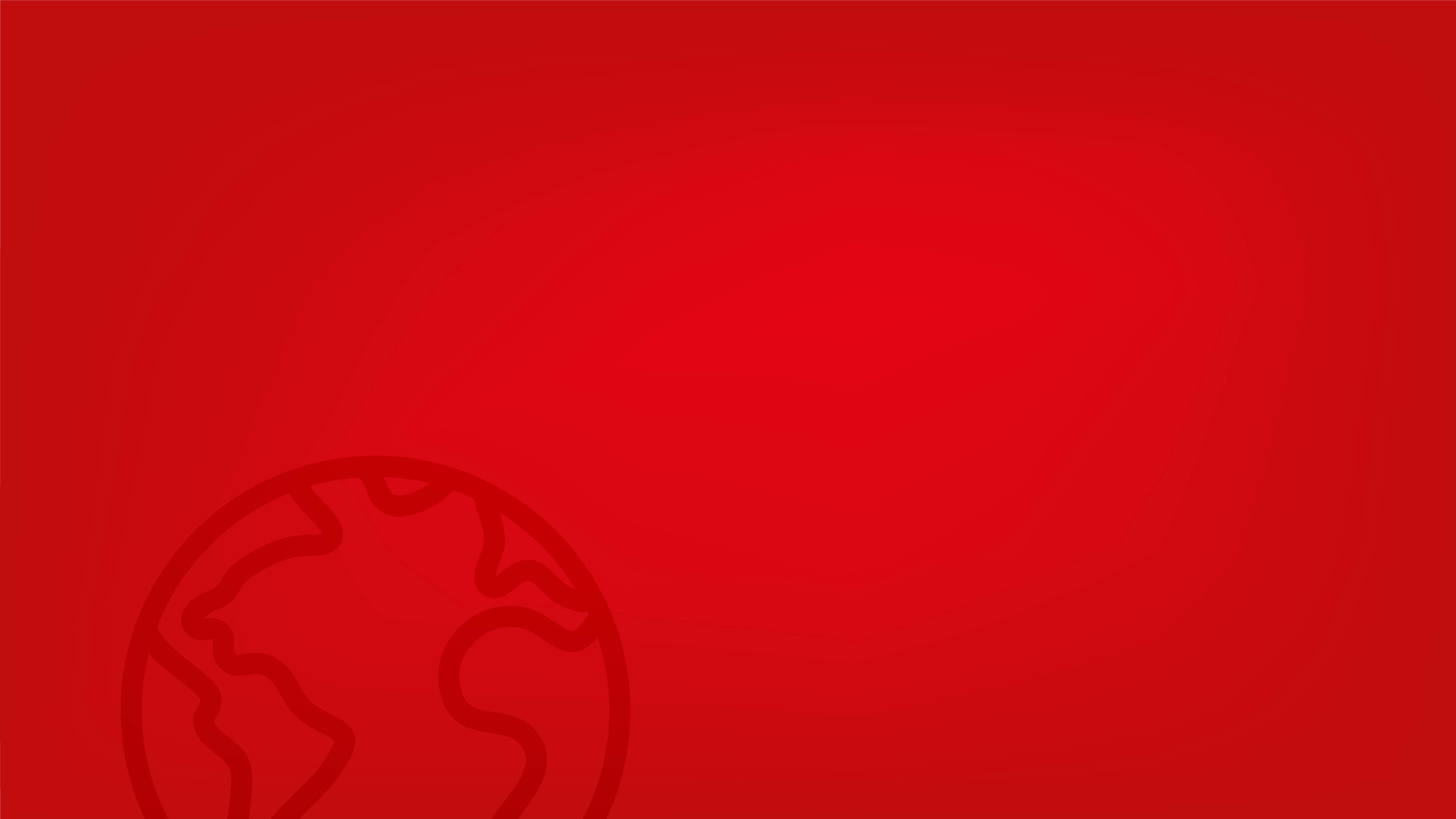 1/8
Swipe up to begin the setup process.

Choose your language and country/region.
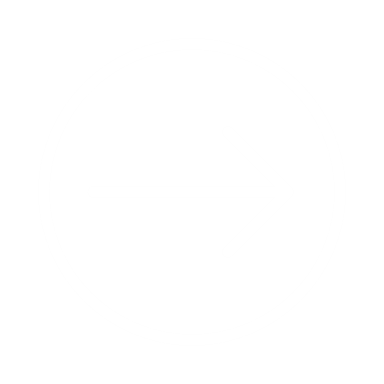 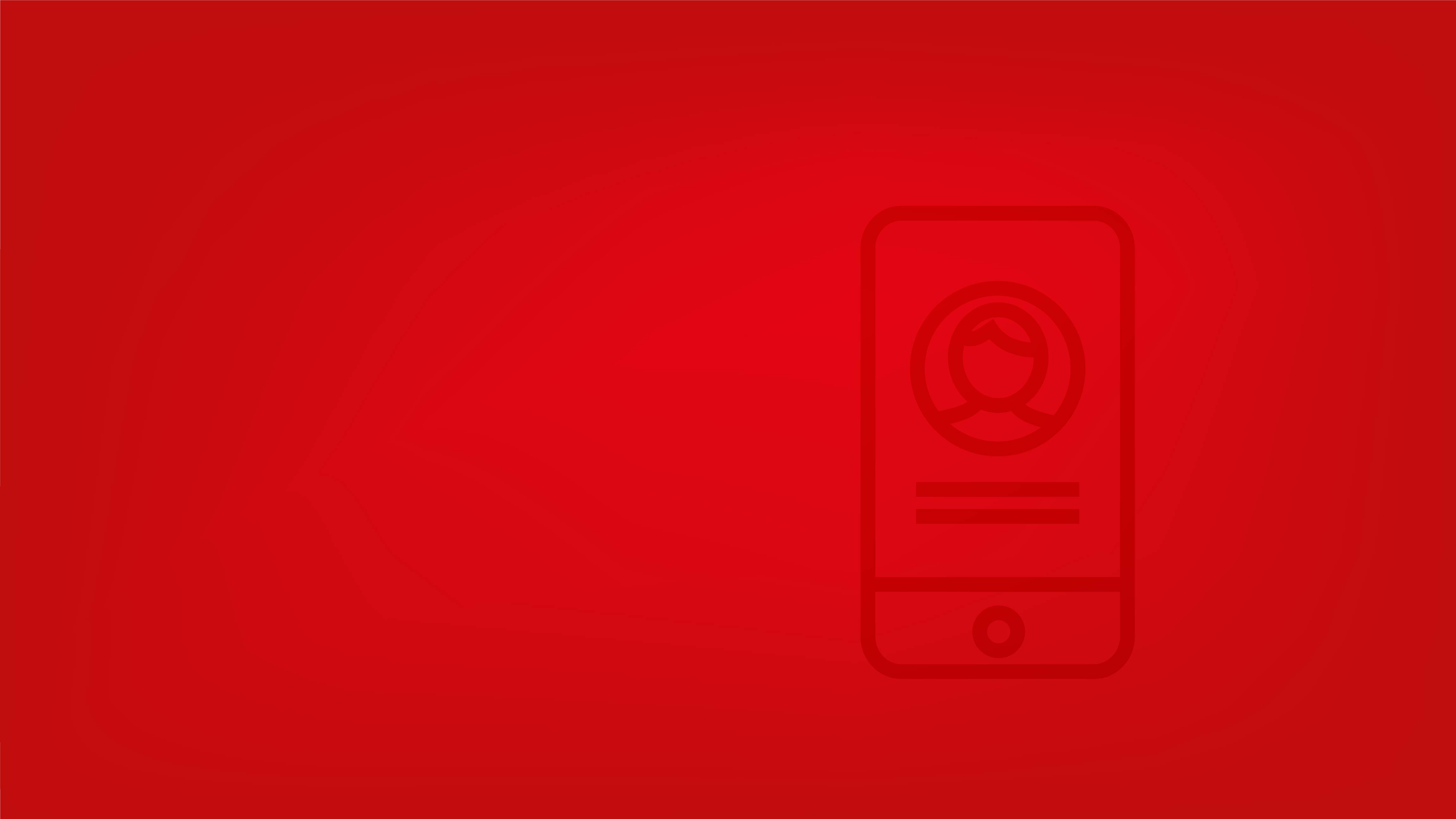 2/8
Select “Set-up without another device” to avoid Apple’s Quick Start functionality.
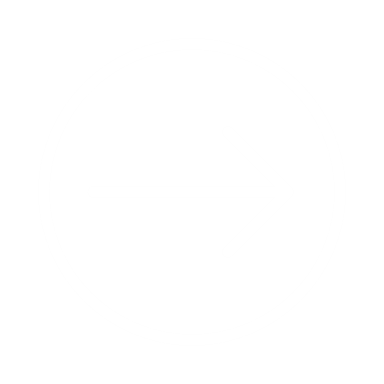 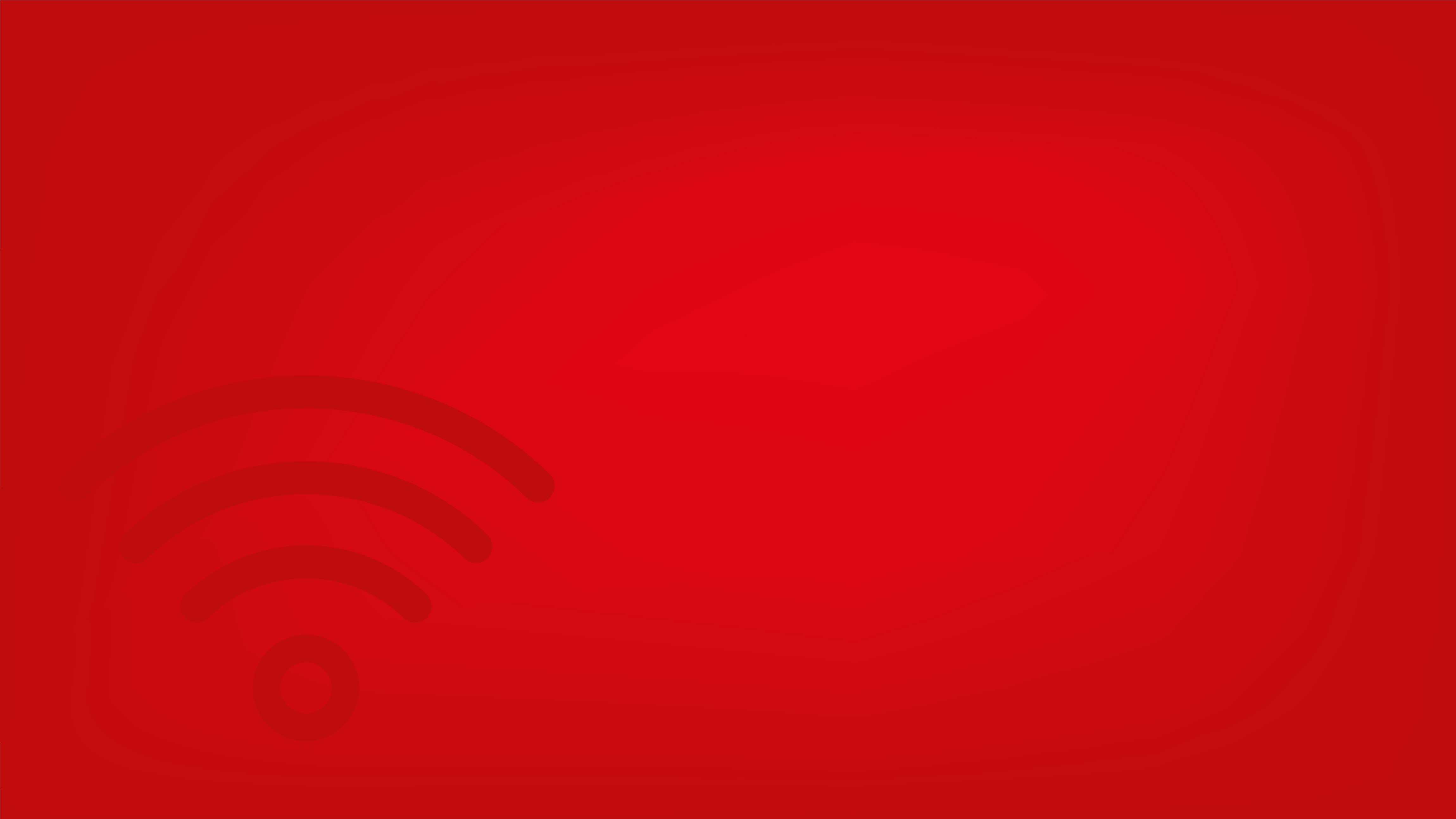 3/8
Connect to Wi-Fi.
Select a Wi-Fi network. At Danfoss locations, use DanfossMobile or DanfossWiFi. Log in with your Danfoss credentials and trust the certificate.
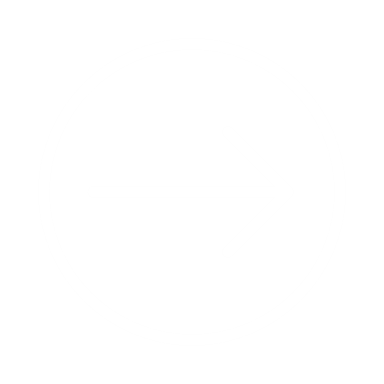 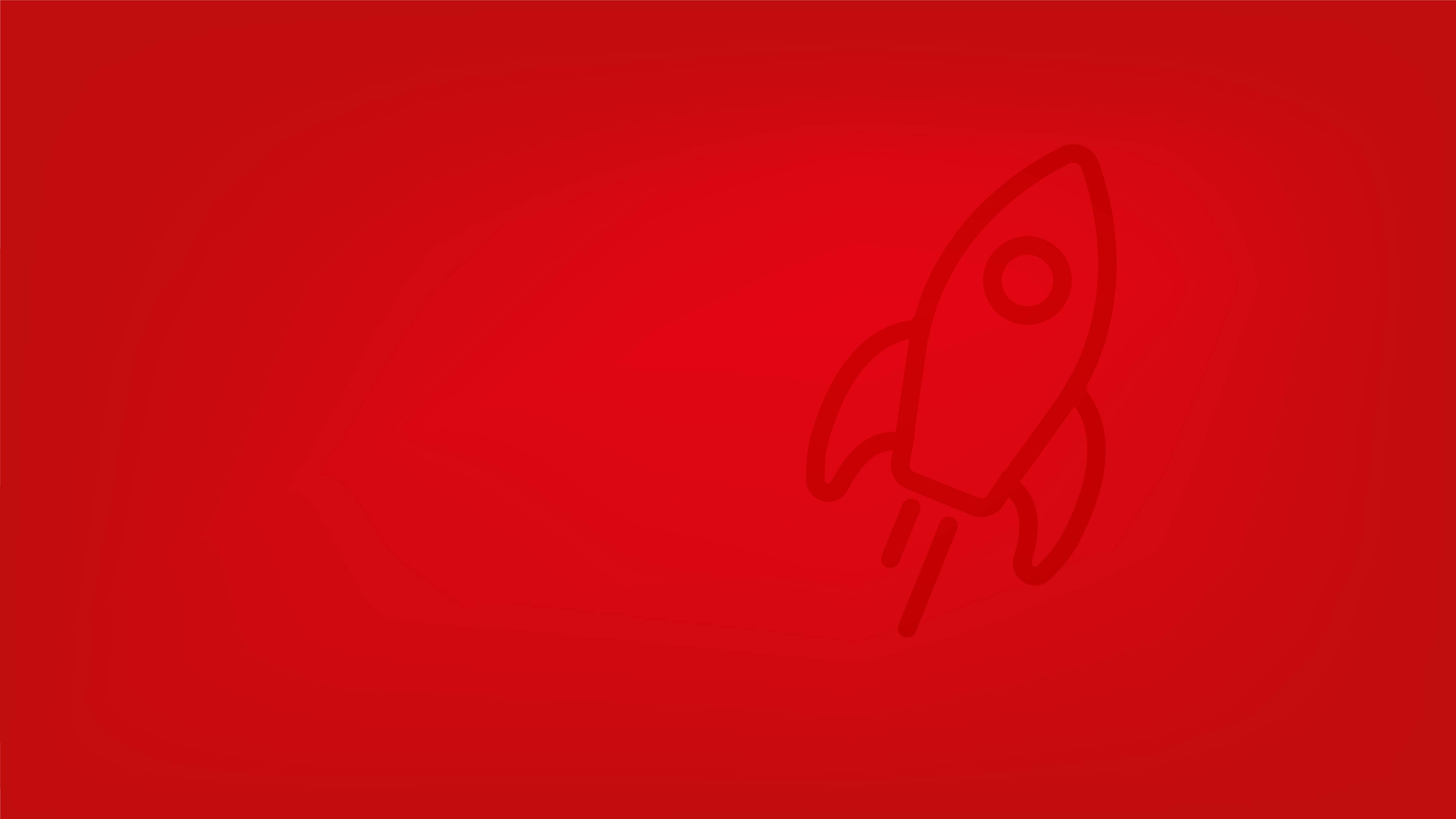 4/8
Transfer data.

Decide whether to transfer data from iCloud or select "Don't transfer anything“. After this, follow the on-screen instructions based on your preferences.
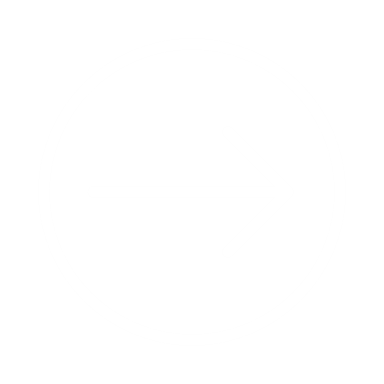 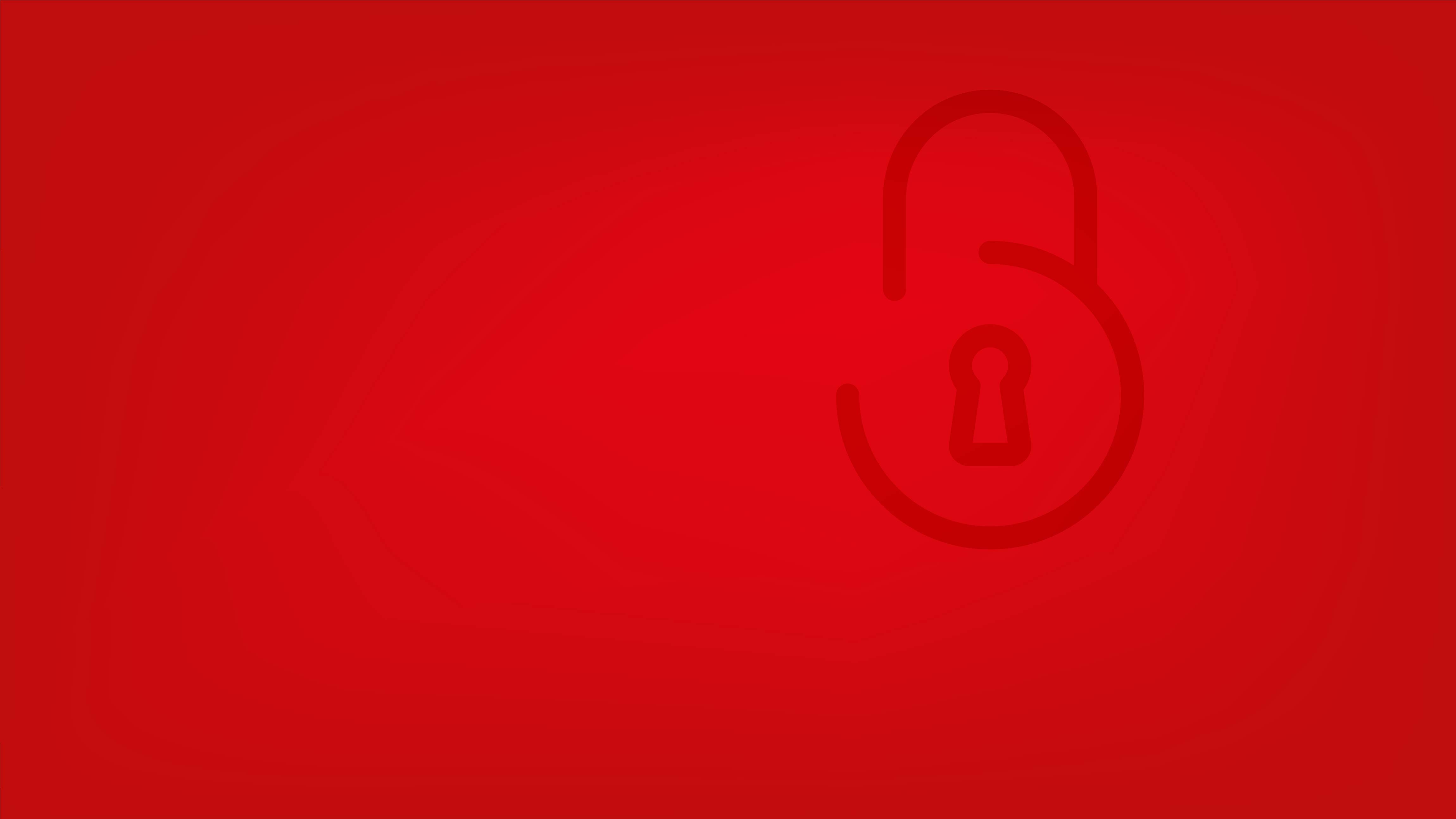 5/8
Use your Danfoss email and TAP key to enroll  your Apple device. 

Don’t have a TAP key? Go to 1234.danfoss.net and type KB0013986 in the search field. Follow the steps in the guide that appears, then return to this guide.
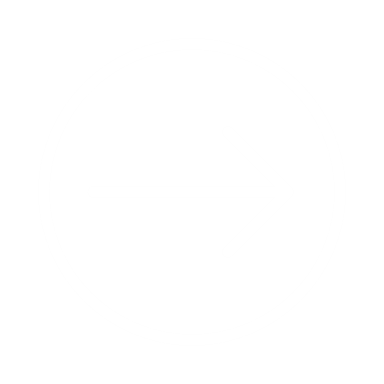 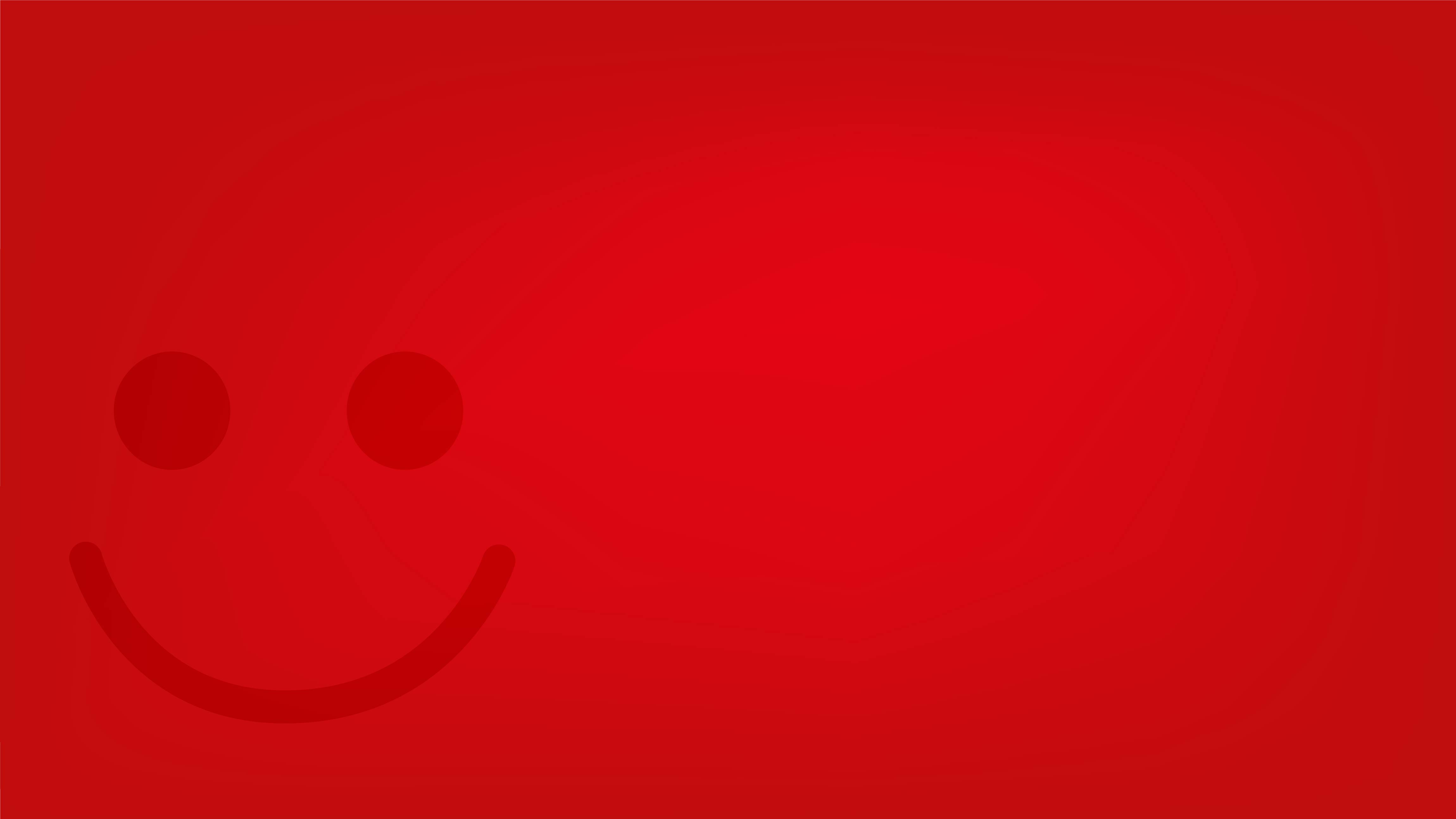 6/8
Complete enrollment. 

Sign in to the Company Portal app on your device. Follow the prompts to complete the setup.

In the app, select your device under "Devices" and check its status. It should state "Can access company resources.
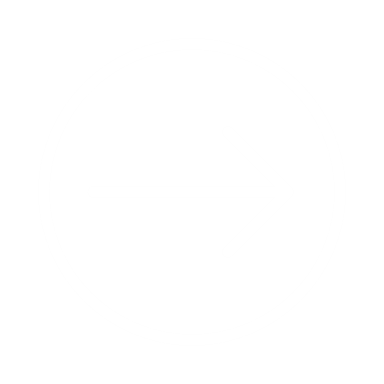 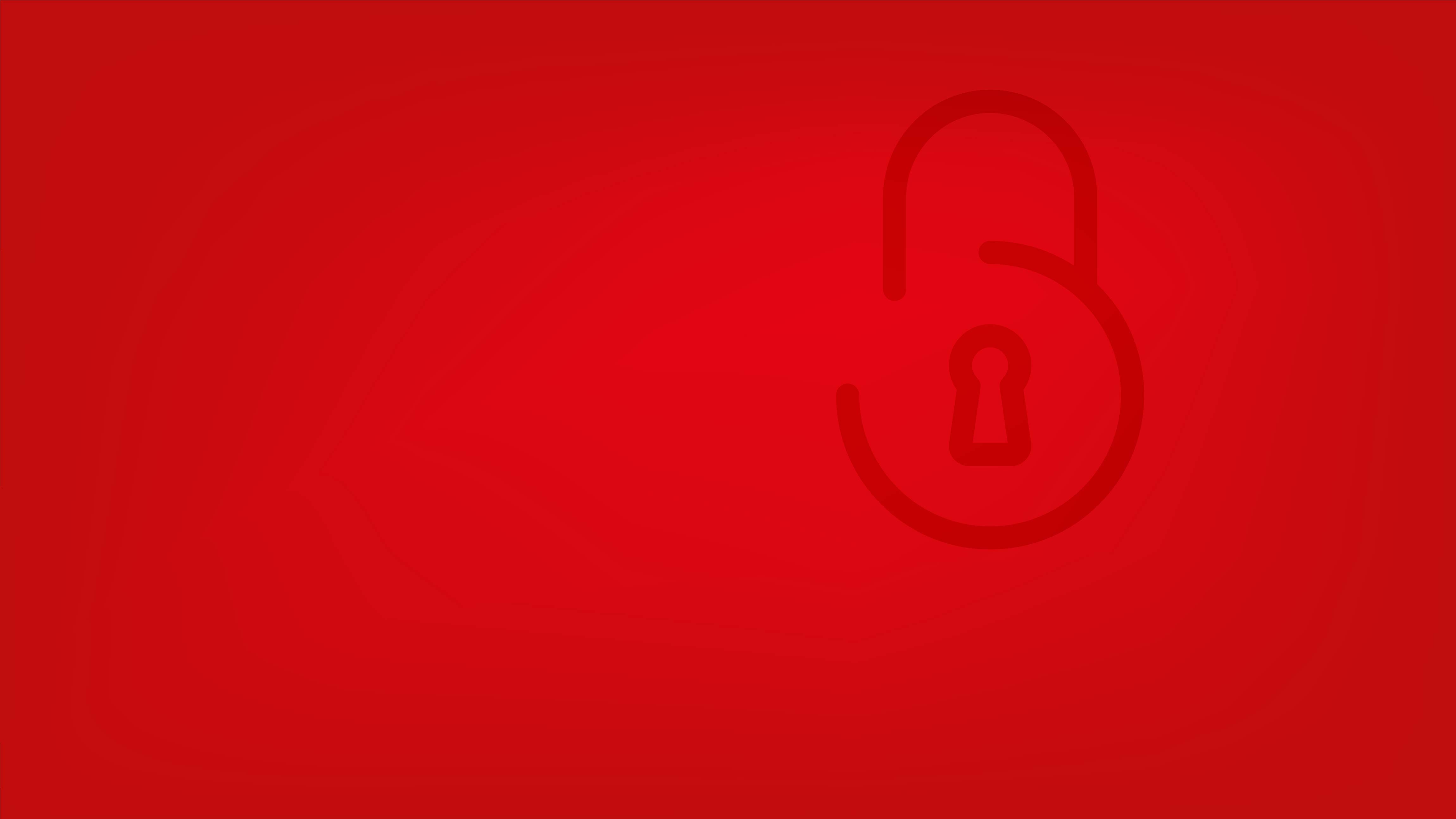 7/8
Set up Multi-Factor Authentication (MFA).

To keep Danfoss data secure, we need an extra form of identification. To register an additional authentication method, go to 1234.danfoss.net and type KB0017647 in the search field. Follow the steps in the guide that appears, then return to this guide.
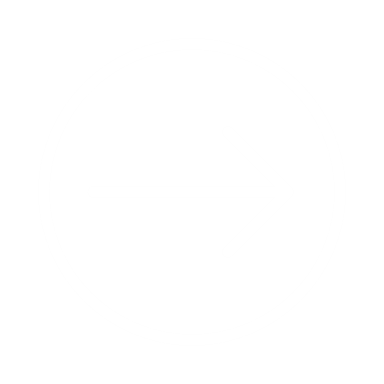 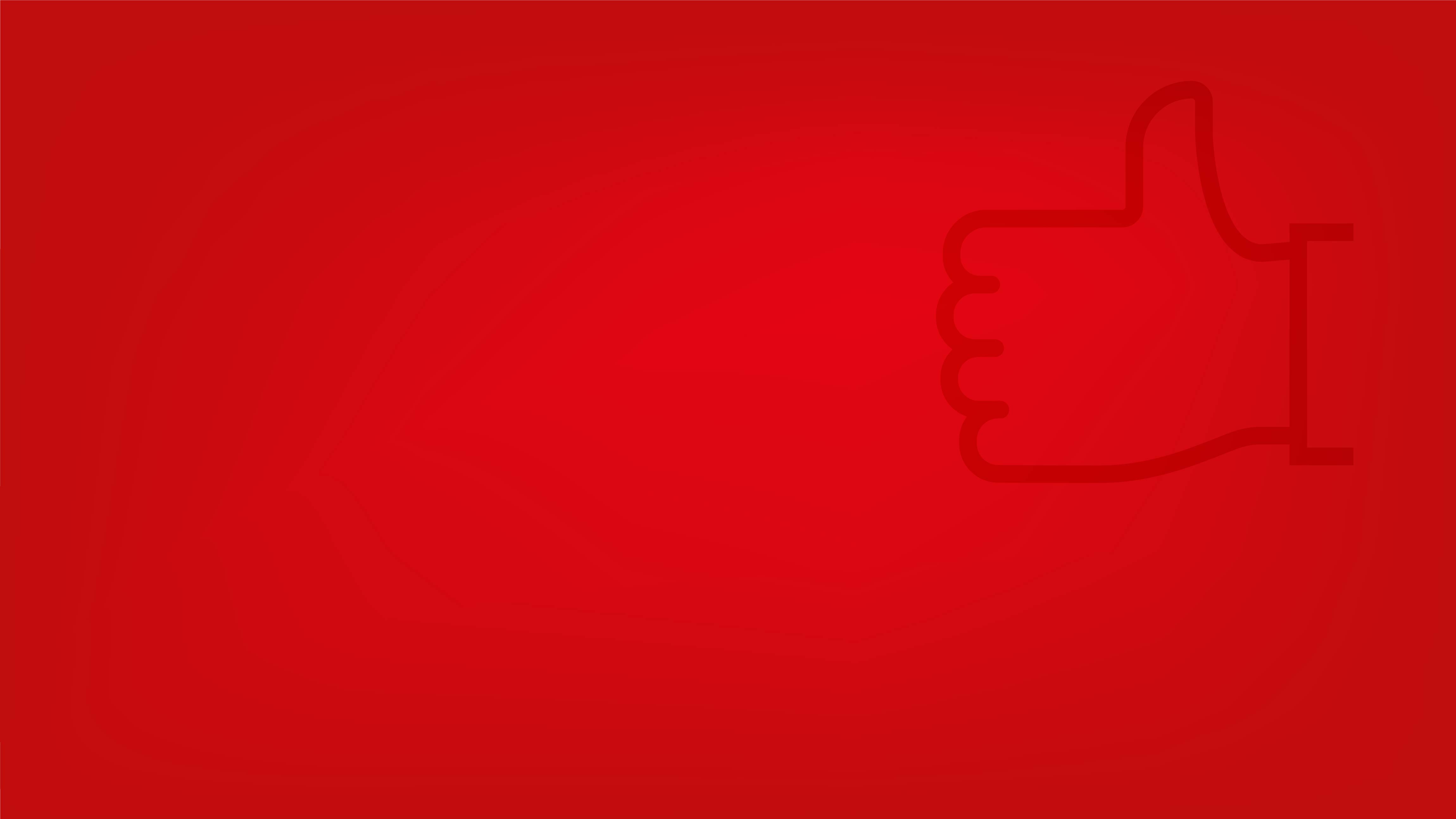 8/8
Congratulations! 

Your new Apple device is now ready for use. Enjoy!
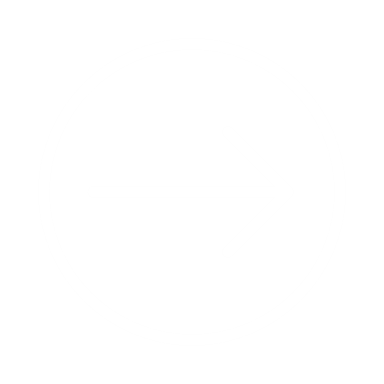 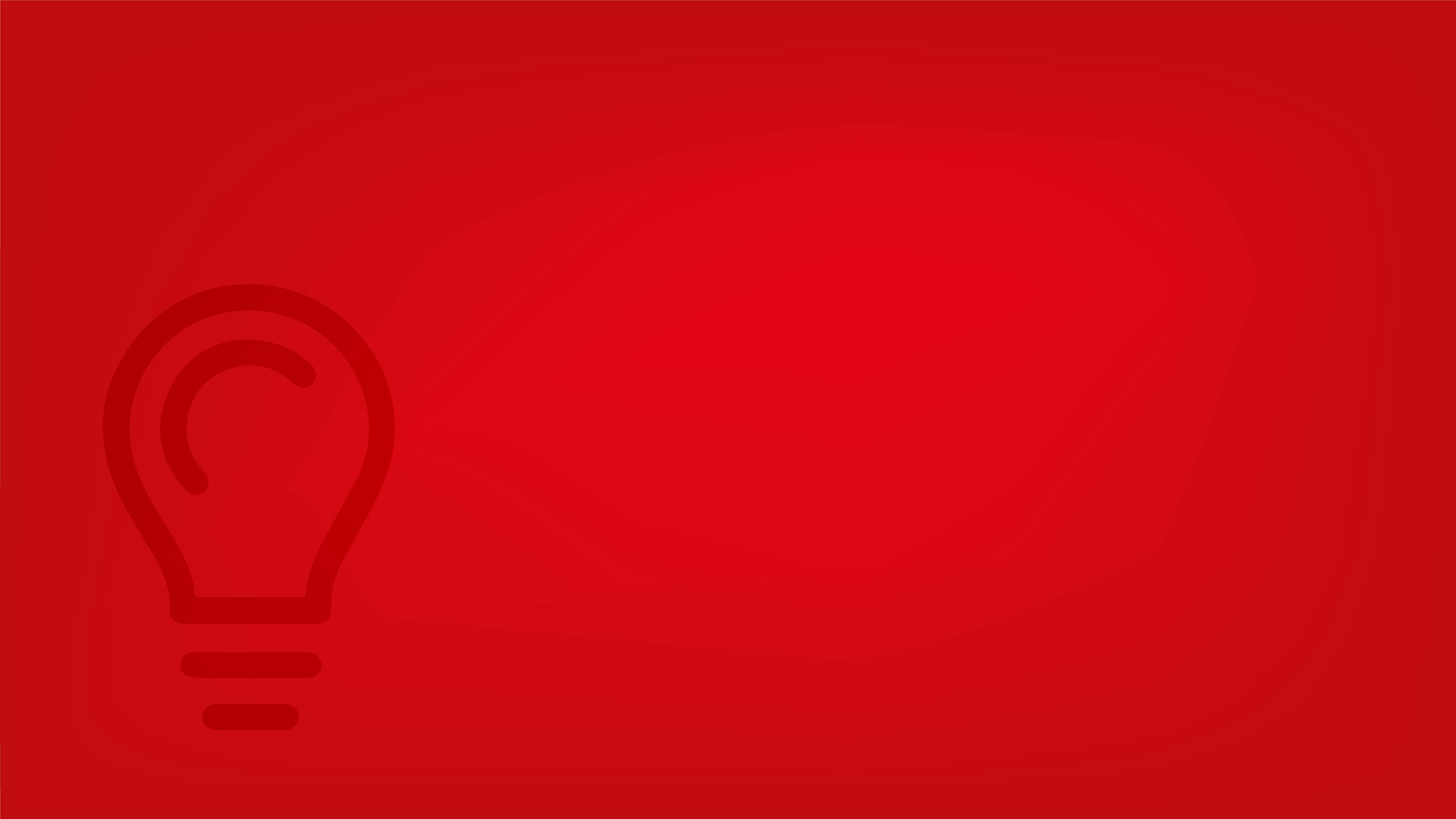 Do you need support?

Don’t worry, our Service Desk team is ready to assist you every step of the process – and onwards! Contact us via 1234.danfoss.net.

For Apple ID password-related issues, please visit Apple Support via support.apple.com.
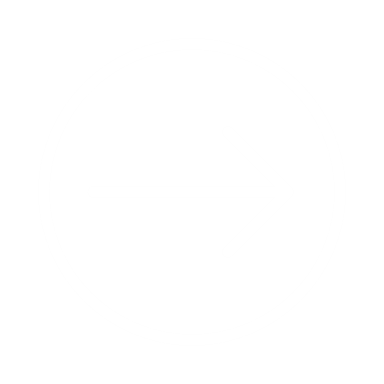 [Speaker Notes: Link til transition guide]
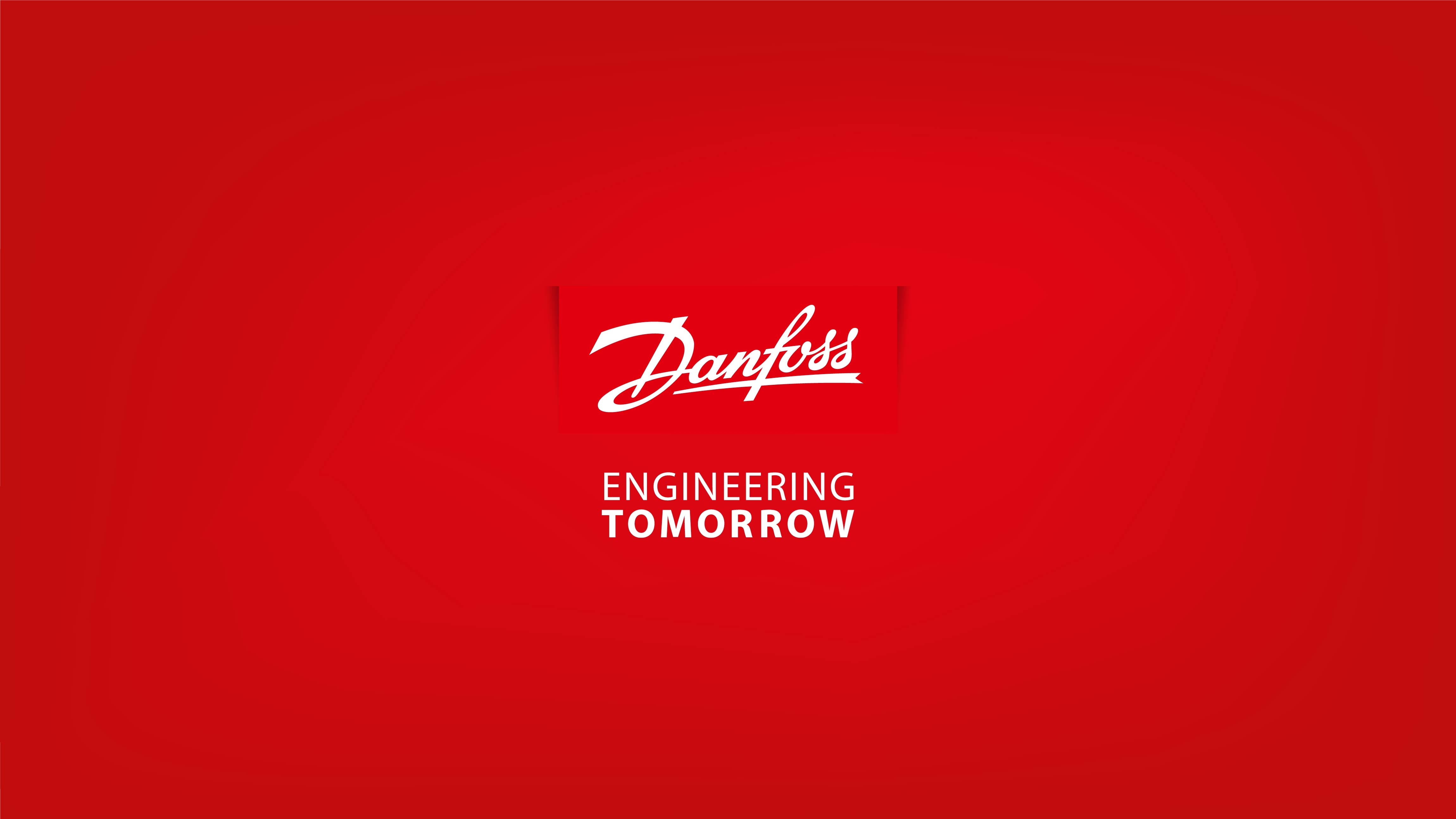